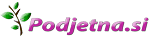 Digitalizacija in spremembe poslovnega modela
doc. dr. Mateja Vadnjal

Vransko, 8.4.2022
DAN ŽENSKEGA PODJETNIŠTVA 22
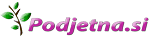 Zakaj ste se odločili za digitalno transformacijo?
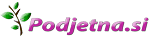 Digitalna transformacija
Inovativnost
Rast
Nove storitve
Novi izdelki
Popolna prenova poslovnega modela
Digitizacija
Digitalizacija
Digitalna transformacija

      stroški 

   učinkovitost
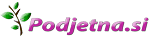 Digitalna transformacija je prilagoditev poslovnega modela
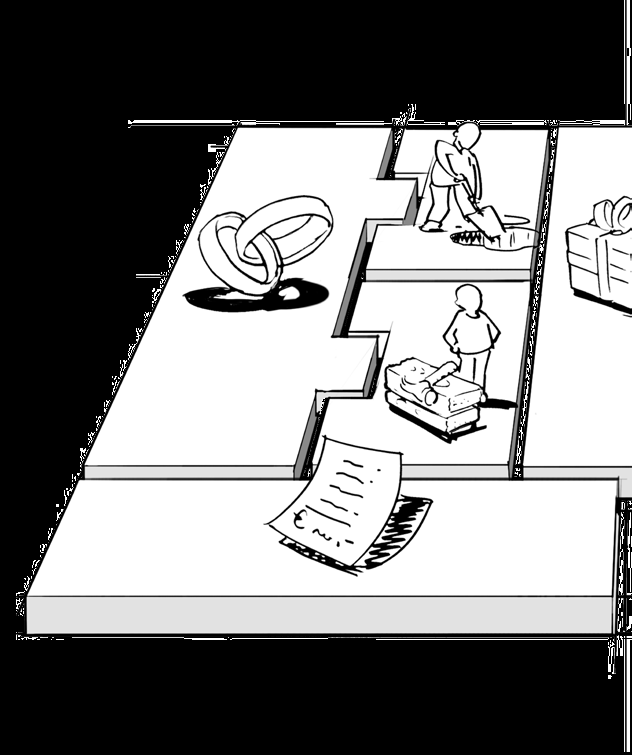 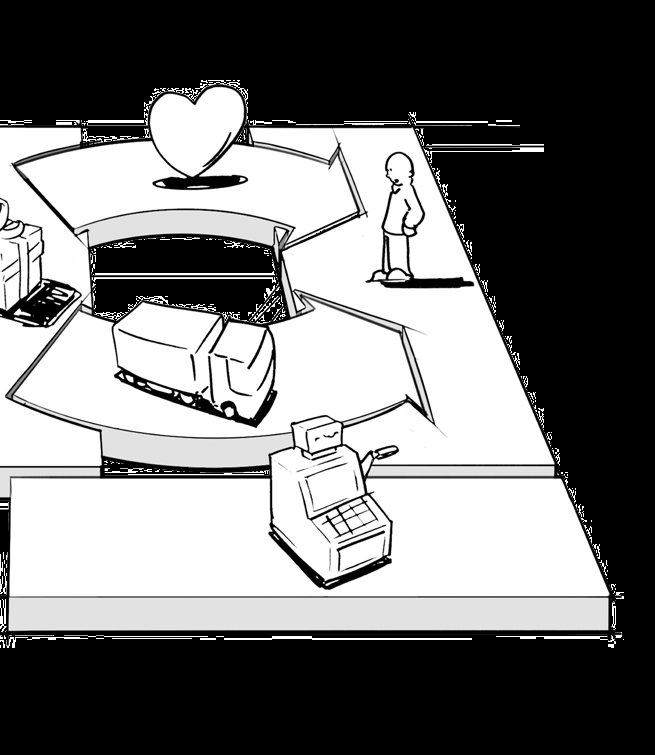 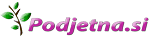 Izzivi voditeljev v digitalni dobi
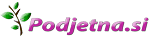 Lastnosti digitalno zrelih organizacij
Poznavanje stranke – predvidevanja, povezovanje, sodelovanje; strategije postajajo „glocal“
Podatki informirajo – ne determinirajo – kritično razmišljanje, prava interpretacija
Pripravljenost na spremembe – radovednost, nenehno učenje in spreminjanje, kreativnost, agilnost, prilagodljivost (AQ)
Porazdelitev odločanja in sokreiranje:  so-delavci, ne sledilci; različnost, enakovrednost, vključevalnost; tehnologija ni vse – skupne vrednote, cilji, smisel; redna srečanje za standardiziranje procesov; rituali; OSEBNI STIK NAJPOMEMBNEJŠI ZA GRAJENJE ZAUPANJA IN PRIPADNOSTI!
Nenehno učenje in ekspreimentiranje
Etično odločanje
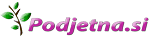 Ljudje, ne tehnologijaRadovednost, ne programiranje
Najprej spremeniti SEBE!
mehke veščine so zdaj NUJNE VEŠČINE: prilagodljivost, kreativnost, radovednost, sprejemanje nestabilnosti

3 generacije:
Digitalni domačini – so zrasli z digitalnimi orodji
Digitalni priseljenci – odprti za učenje in spreminjanje
Digitalni begunci – se izogibajo in bojijo digitalnih orodij
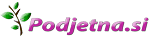 Kako se rekablirati?/1
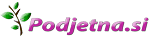 Kako se rekablirati?/2
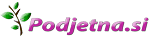 Spoznajte Aleksandro
KAKO UVESTI SPREMEMBO IN SODELOVATI S PARNERJI V DIGITALNI DOBI?
Aleksandra je solastnica in direktorica srednje velikega slovenskega družinskega podjetja, ki deluje v elektro industriji. 
Njihovi zaposleni so visoko izobraženi inženirji, veliko njihovih partnerjev in strank je mladih inženirjev. 

Na dvajseturni delavnici je ob sodelovanju z mladimi soudeleženci našla rešitev in jo 

Takoj uvedla v podjetje. 

S svojim timom je postavila nov koncept sodelovanja s kupci in izboljšala prodajo in dobiček.
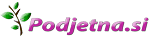 Vas zanima, kako se z digitalizacijo soočam v podjetna.si?
Obiščite spletno stran:

www.podjetna.si


….in videli boste
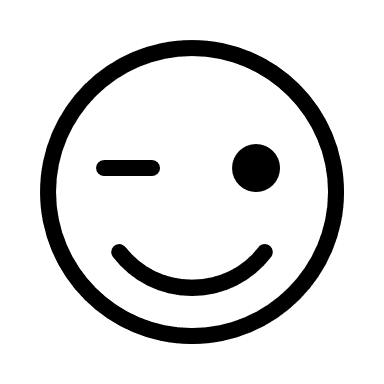